POVEZANOST METABOLIČKIH PROCESA
SPECIFIČNOSTI U TKIVIMA, MREŽA METABOLIČKIH PUTEVA, CENTRALNA ULOGA CLK I OKSIDATIVNE FOSFORILACIJE
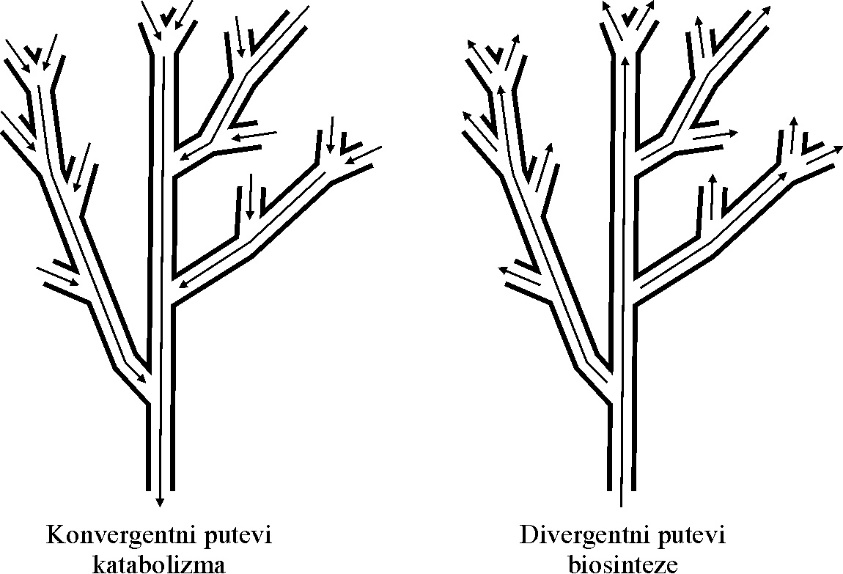 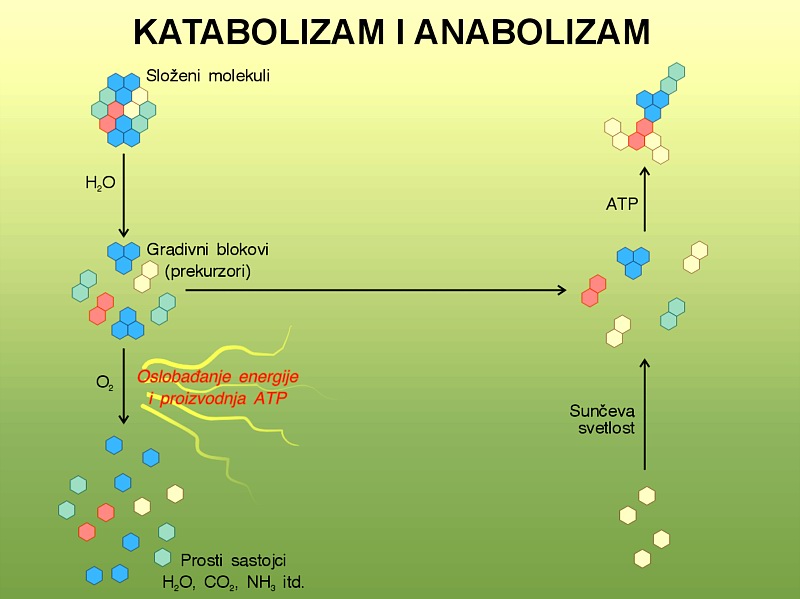 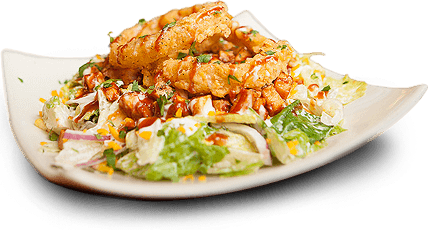 Egzogeni izvor UH, masti i proteina
Proteini
Ugljeni hidrati
Masti
Polisaharidi
Trigliceridi
I
Aminokiseline
Glukoza
Masne kiseline
Glikoliza
β oksidacija
II
Piruvat
Acetil KoA
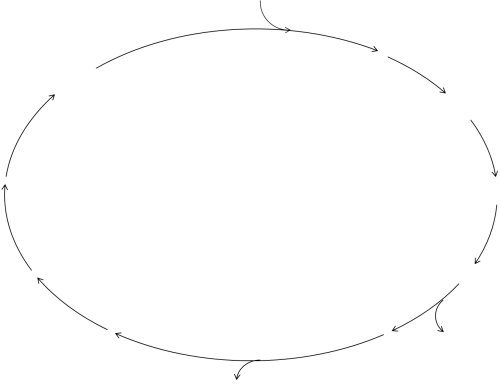 Oksalacetat
III
CO2
NH4+
NADH+H+
ATP
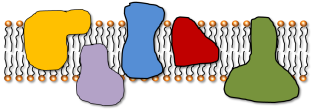 FADH2
O2
H2O
Endogeni izvor 

UH → glikogen
masti → trigliceridi masnih depoa
Proteina → svi proteini koji su ’isluženi’
Postepenom razgradnjom molekula hrane, koja podrazumeva i oksidoredukcione procese, dobija se E!
Energija oslobođena 
za sintezu ATP-a
2
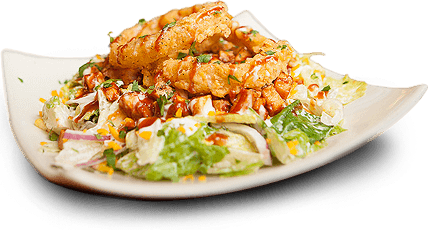 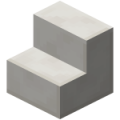 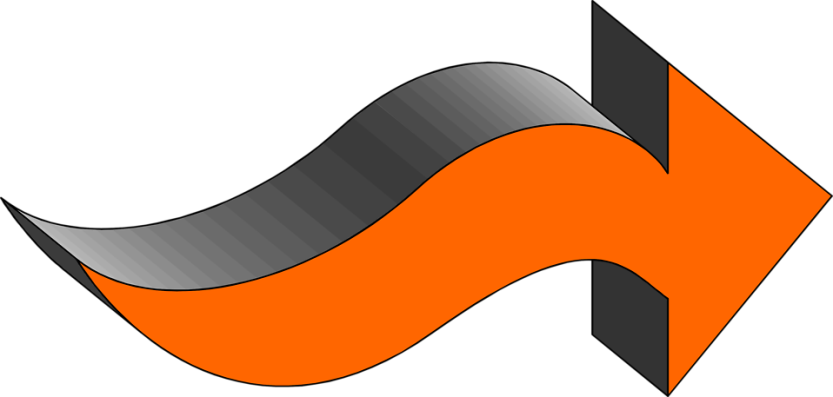 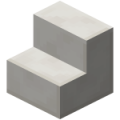 e-
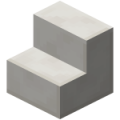 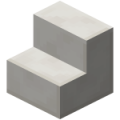 2H+
½ O2
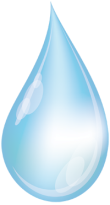 H2O
Šta u biološkim sistemima podrazumeva oksidaciju?
1. Gubitak elektrona (e-)
2. Gubitak vodonika (H+ + e-)
3. Gubitak hidridnog jona (:H-) [(H+ + e- + e-)]
[Speaker Notes: Razradi!!!]
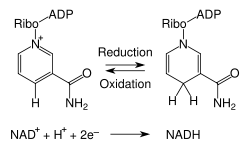 redukcija
oksidacija
NAD+ + H++ H+ + e- + e- →  NADH+H+
H2
Supstrat
Enzim
(dehidrogenaza)
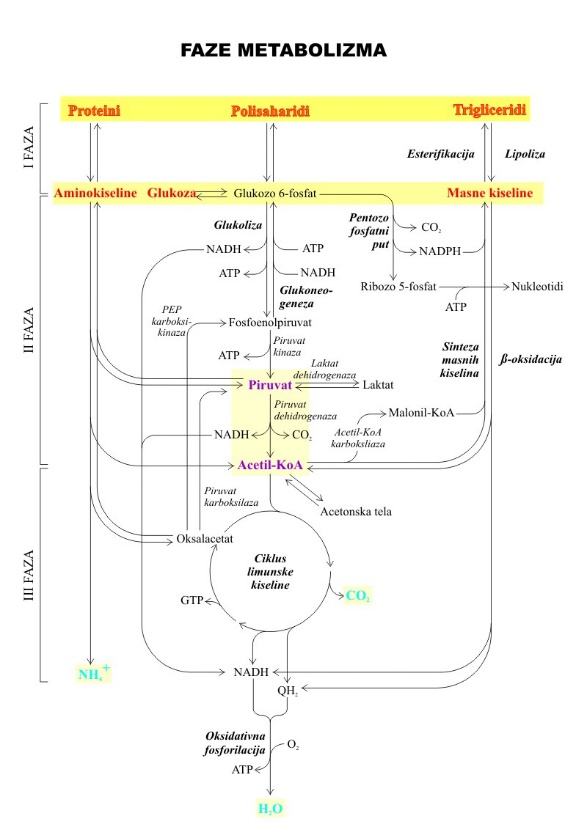 Ugljeni hidrati
Masne kiseline
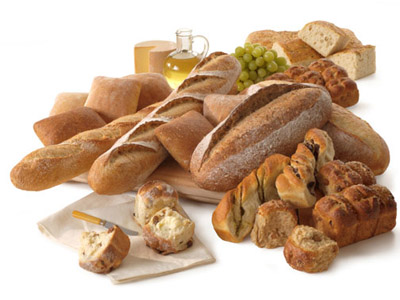 Aminokiseline
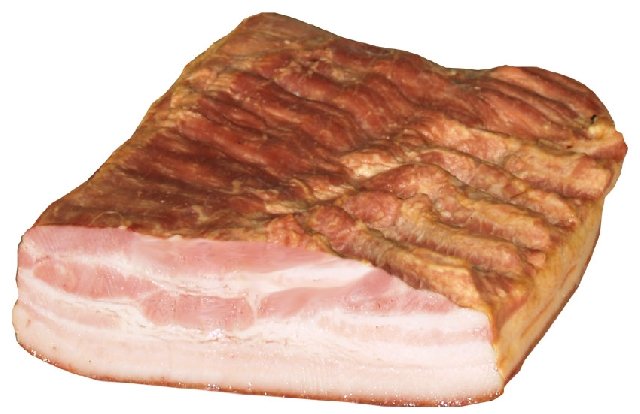 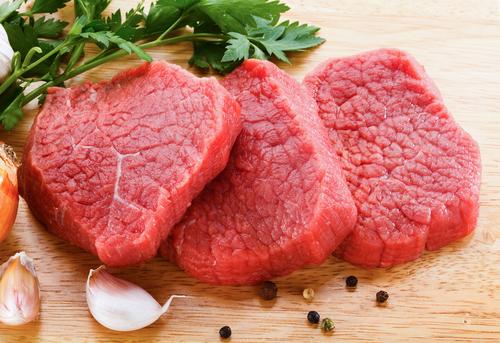 piruvat
Acetil KoA
Masne kiseline
Ketonska tela
Holesterol
(steroidi)
CLK
Glukoza
Aminokiseline
Piruvat
Holesterol
Masne
kiseline
acetil-KoA
Acetonska tela
Masne 
kiseline
Citrat
Oksalacetat
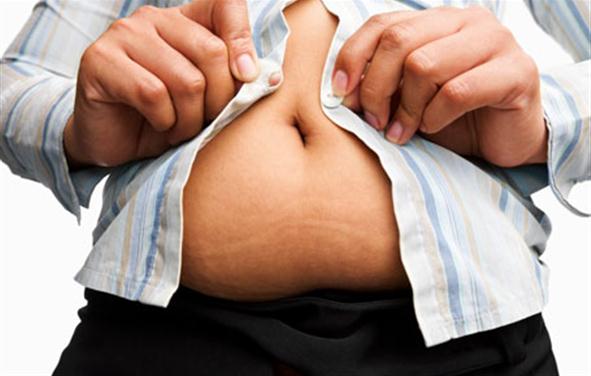 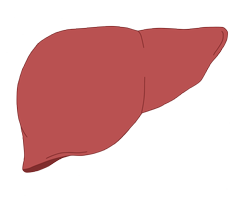 masno tkivo
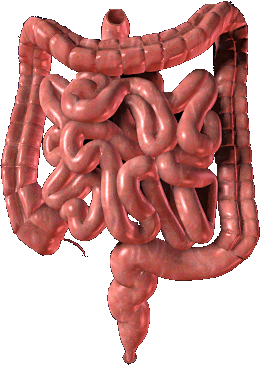 trigliceridi
polisaharidi
glikogen
masne kiseline
glukoza
oligosaharidi
razni
monosaharidi
monosaharidi
glukoza
CO2+H2O+ATP
razna
tkiva
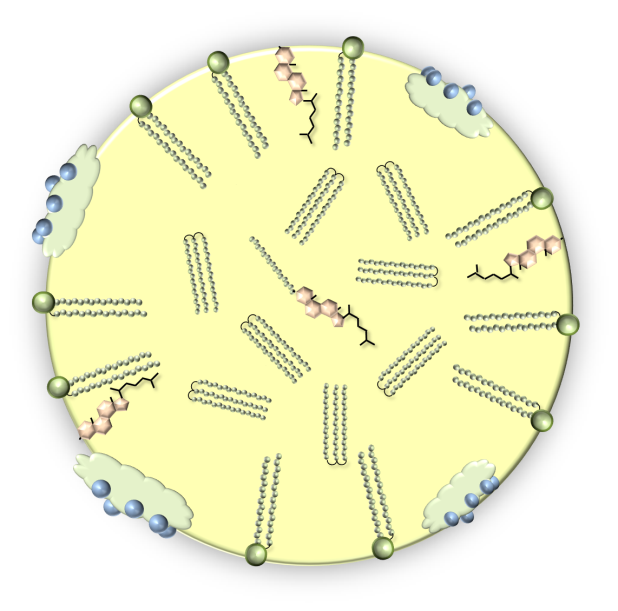 Resorpcija i reesterifikacija
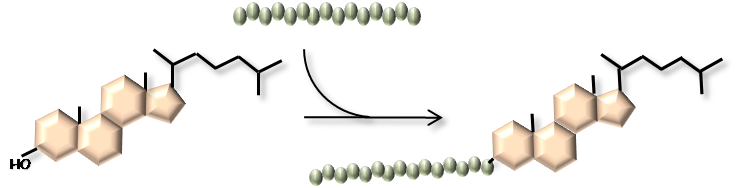 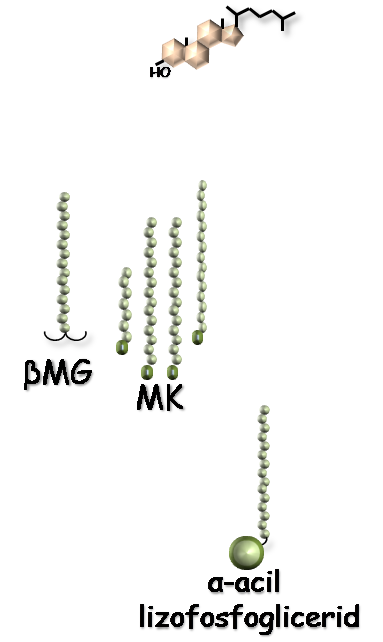 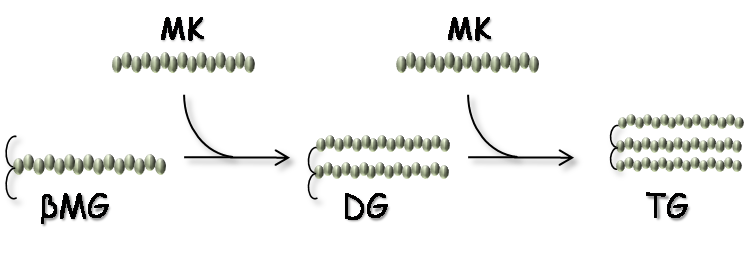 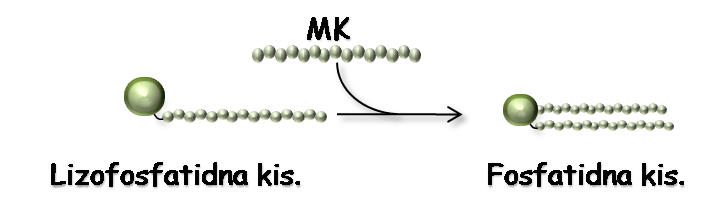 enterocit
Lumen creva
Formiranje hilomikrona
Apolipoproteini
ApoB
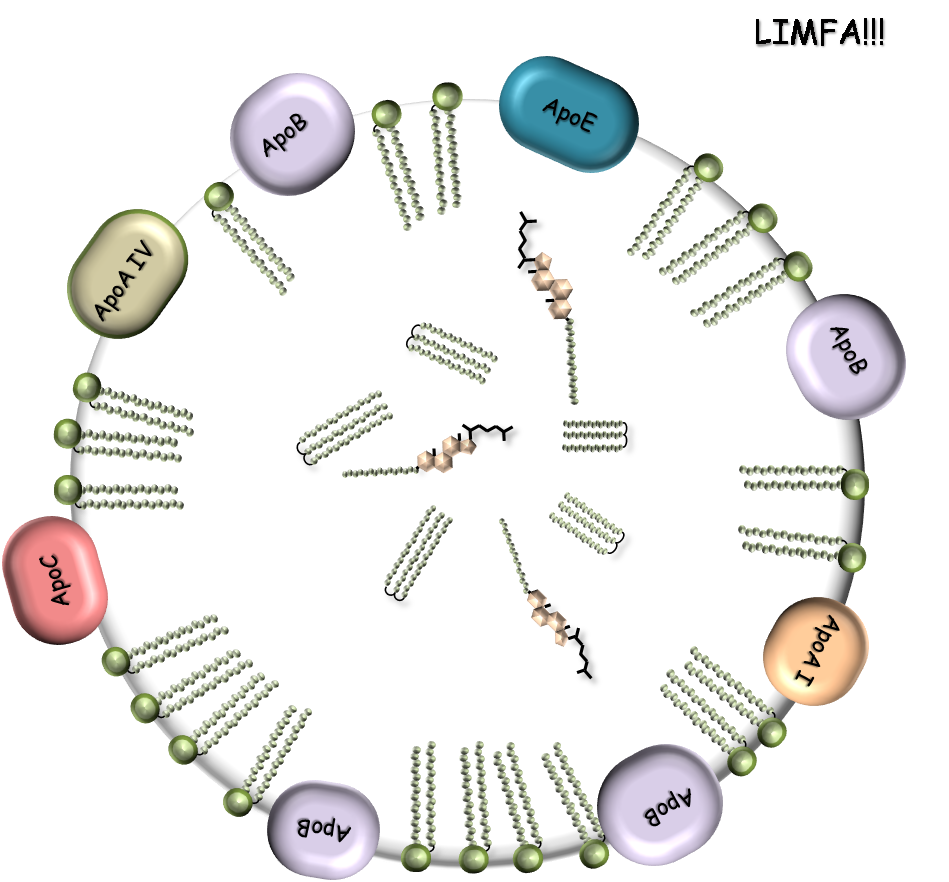 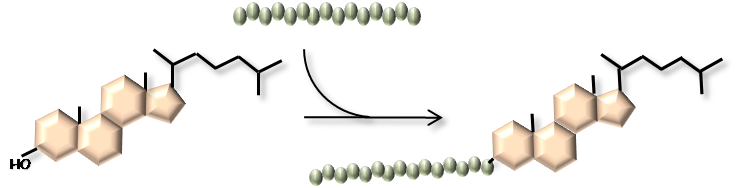 ApoA IV
ApoA I
ApoE
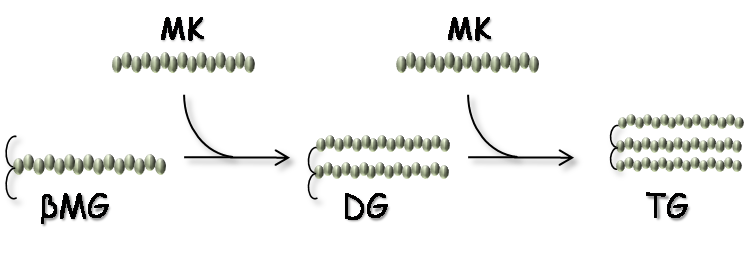 ApoC
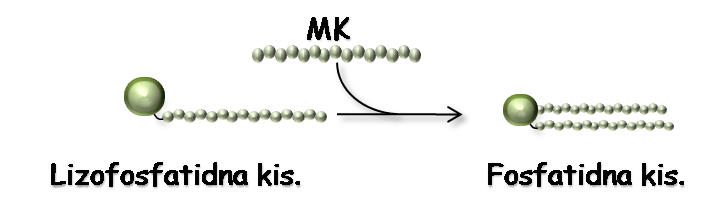 MK (C 6-10)
enterocit
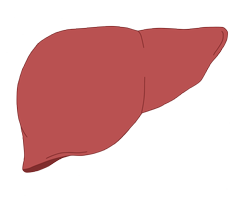 Sinteza triglicerida
MK (C 6-10)
Portalni krvotok
enterocit
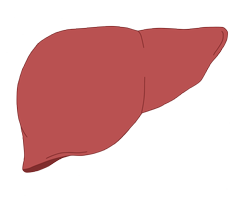 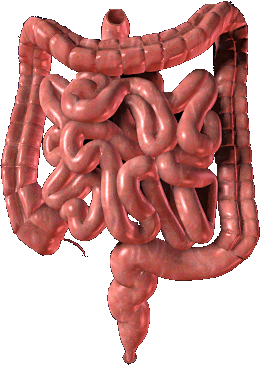 Ostatak
hilomikrona
E
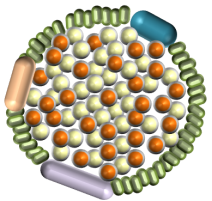 B48
E
Limfa
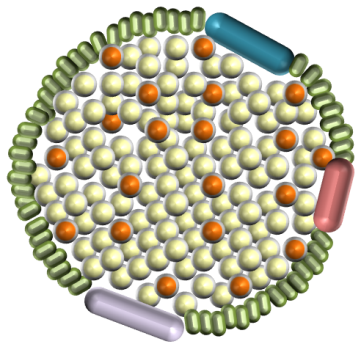 Krvotok
C
E
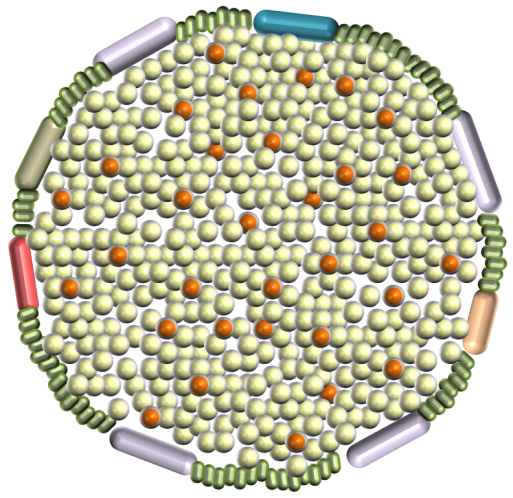 B100
E
C
VLDL
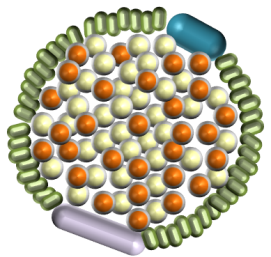 B48
A
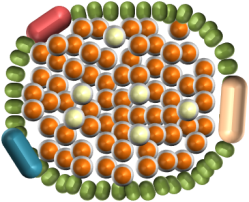 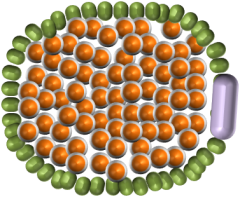 B100
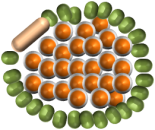 TG
A
C
E
Nascentni
HDL
Holesterol
A
HDL
B100
LDL
IDL
Masne kiseline
Masne kiseline
Holesterol
Holesterol
Periferna tkiva
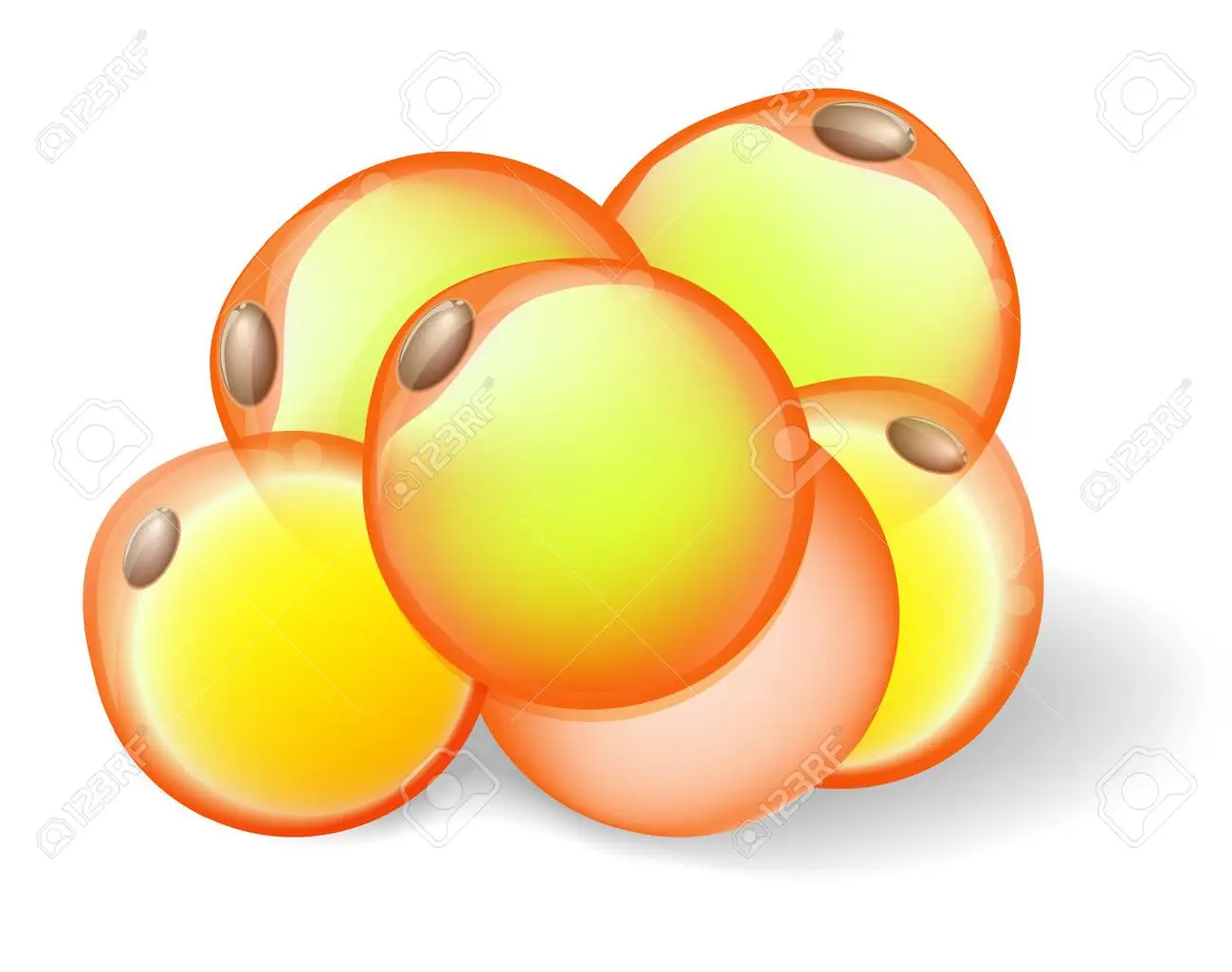 masno tkivo
trigliceridi
Glicerol 3P
Dioksiaceton P
masne kiseline
glukoza
glicerol
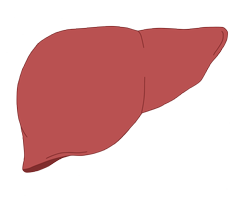 glicerol
glukoza
Glicerol 3P
Dioksiaceton P
JETRA
Metabolizam ugljenih hidrata
Održavanje glikemije (glikogenoliza, glukoneogeneza, sinteza glikogena)
Sinteza ugljenih hidrata
Skladištenje ugljenih hidrata
Metabolizam masti
Redistribucija ugljenih hidrata
Pentozofosfatni put (15% glukoze)
β oksidacija MK i CLK
Sinteza TG od UH
Glikoliza (piruvat Acetil KoA sinteza TG, holesterola i FL)
Sinteza lipoproteina VLDL
Razgradnja ostataka HM i HDL
Sinteza holesterola
Sinteza žučnih kiselina
Metabolizam proteina i aminokiselina
Sinteza sopstvenih proteina
Sinteza proteina krvne plazme
Katabolizam AK (transaminacija, oksidativna dezaminacija) i preusmeravanje C skeleta 
    u glukoneogenezu u uslovima gladovanja i hipoglikemije
Sinteza ureje
Specifične funkcije
Razlaganje porfirina
Razlaganje nukleinskih kiselina
Deponovanje Fe
Inaktivacija biološki aktivnih materija (lekovi, otrovi, hormoni) – konjugacija sa glukuronatom i 
    sumpornom kiselinom
MOZAK
Metabolizam ugljenih hidrata
Glikoliza (glavno ’gorivo’) – 20% kapaciteta, u slučaju hipoksije pet puta se ubrzava
CLK – 100% kapaciteta
Mala količina endogenog glikogena
Normalni uslovi – glukoza; gladovanje – acetonska tela
Nakon 3 dana gladovanja, 1/3 E iz ketonskih tela; nakon 40 dana 70%
E za aktivnost NaK ATPaze koja održava potencijal membrane
Metabolizam masti
β oksidacija MK NEMA!
Sinteza holesterola
Sinteza masnih kiselina – dugolančane i nezasićene
Sinteza fosfolipida
Metabolizam proteina i aminokiselina
Dosta slobodnih AK (8x više nego u plazmi), aspartat i glutamat čak 300x više
Intenzivna ’reutilizacija’ AK, mali ulazak AK iz krvi
Anoksija i ishemija dovode do porasta NH4+ od purinskih nukleotida (glutamat u glutamin, glutamin u sintezu neesencijalnih AK
Glutamat dekarboksilacijom u γ amino butirat (GABA) - neurotransmiter
Korijev ciklus
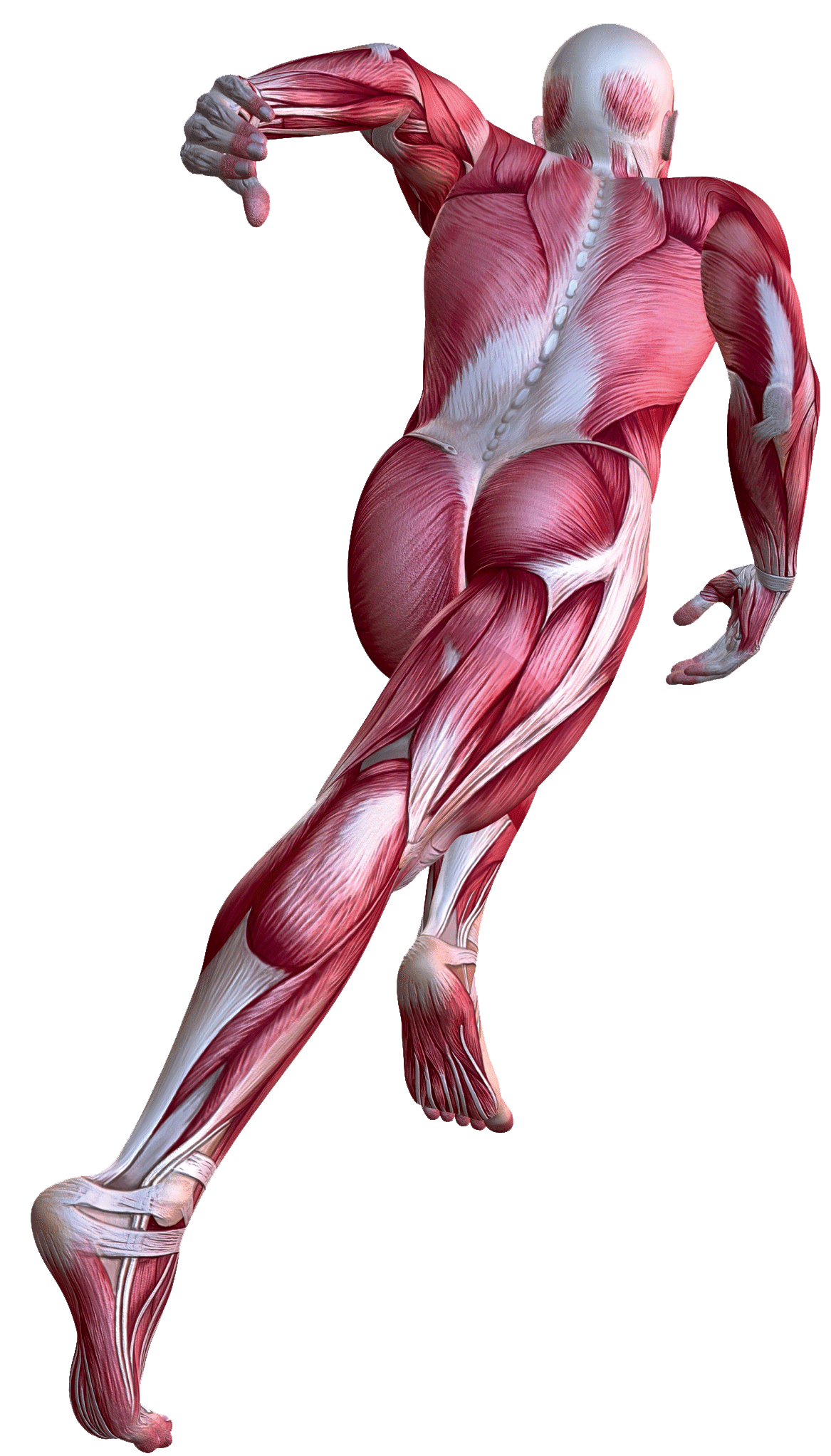 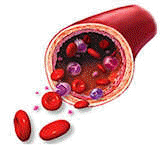 laktat
piruvat
glukoza
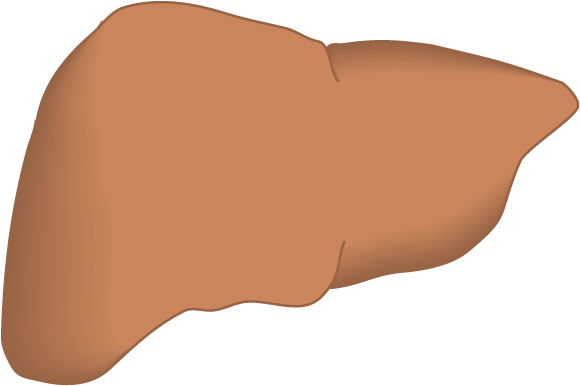 laktat
glikogen
piruvat
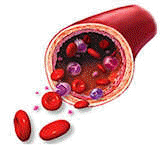 glukoza
Ciklus alanina
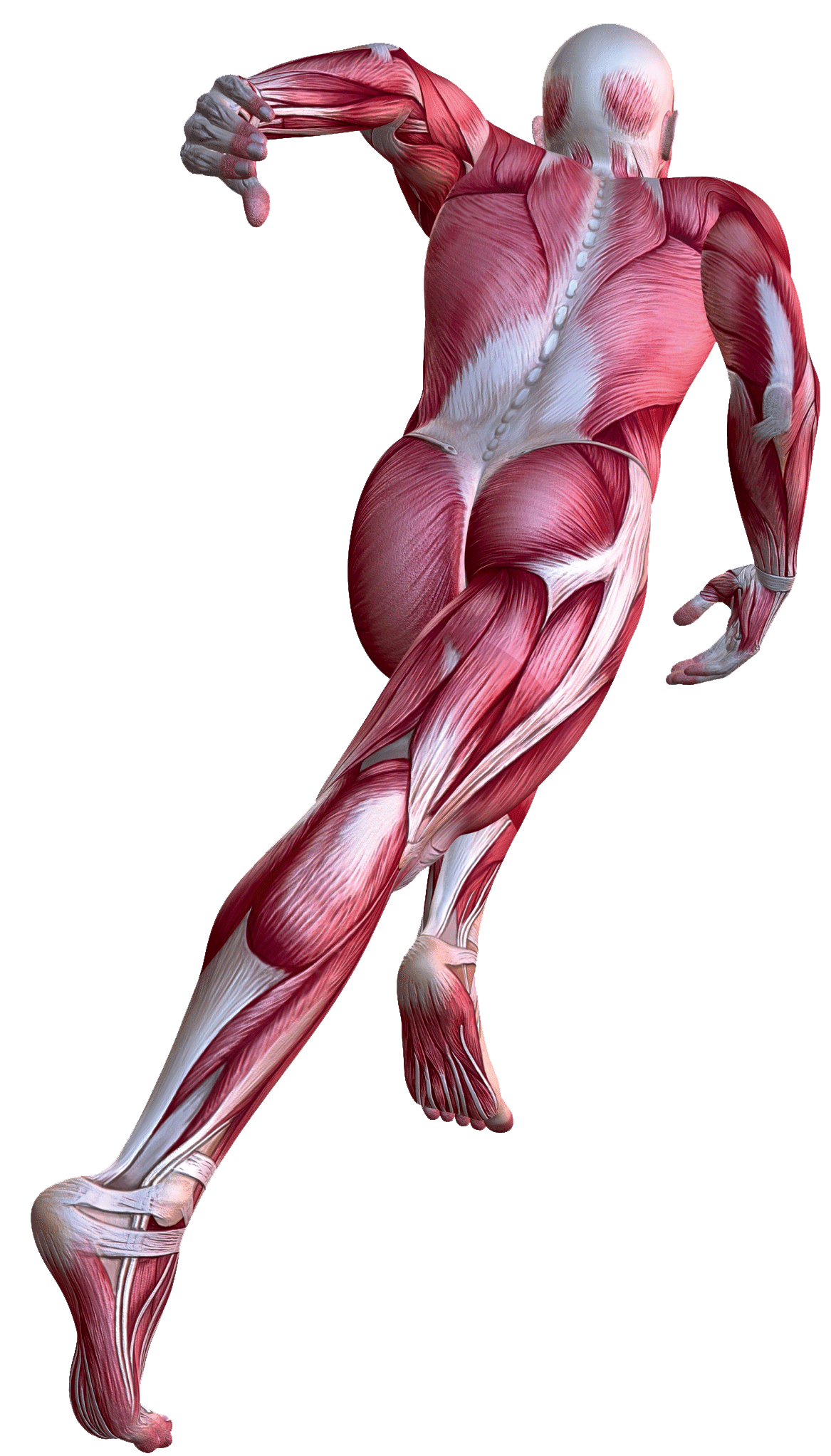 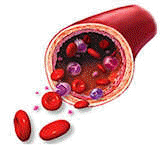 alanin
α ketoglutarat
Alanin transaminaza
glutamat
piruvat
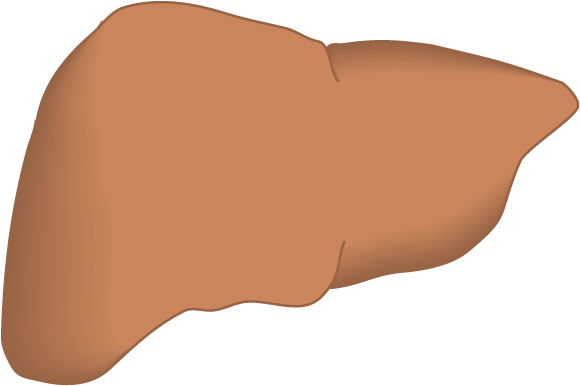 glukoza
alanin
α ketoglutarat
Alanin transaminaza
glutamat
piruvat
sinteza ureje
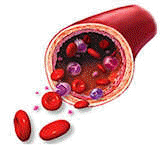 glukoza
MIŠIĆI
Metabolizam ugljenih hidrata
Glikoliza (’gorivo’ nakon obroka) – 20% kapaciteta, u slučaju hipoksije pet puta se ubrzava
CLK – 5-10% kapaciteta
Velika količina endogenog glikogena
Metabolizam masti
β oksidacija MK u ranom gladovanju, acetonskka tela pri dužem gladovanju
Metabolizam proteina i aminokiselina
Razgradnja AK sa razgranatim R (leucin, izoleucin, valin)
Alaninov ciklus
Ciklus purinskih nukleotida
Služi za nadoknađivanje međuproizvoda CLK
AMP + H2O → IMP + NH3
IMP + Aspartat + GTP → Adenil sukcinat + GDP + Pi
Adenil sukcinat → AMP + fumarat
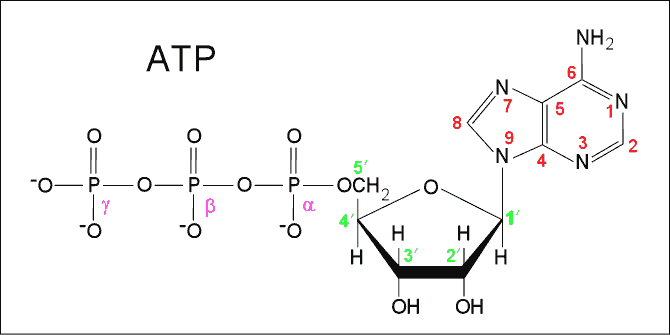 Ugljeni hidrati
Masti
Polisaharidi
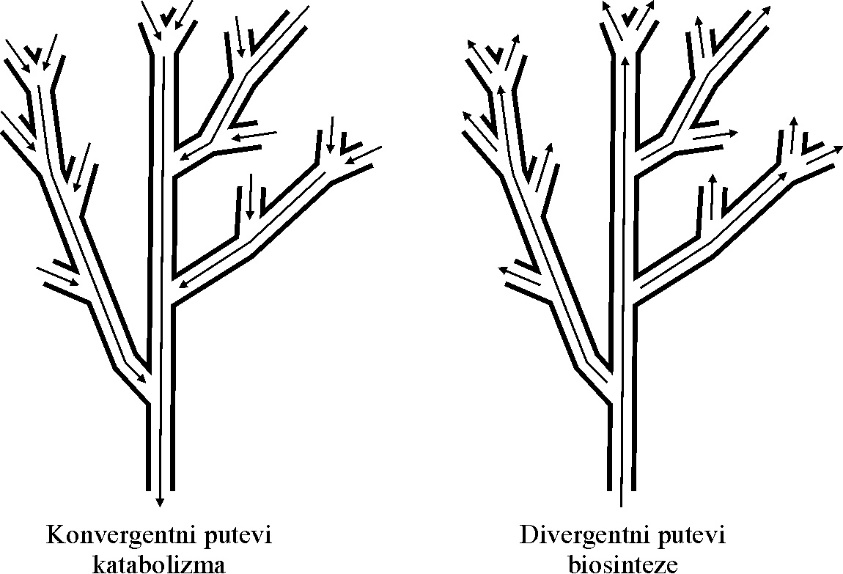 Trigliceridi
Proteini
Glukoza
Aminokiseline
Glikoliza
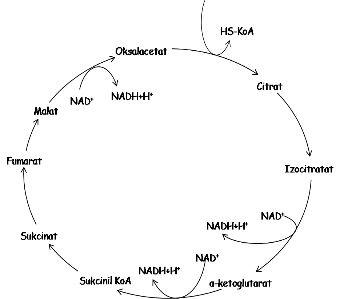 Piruvat
β oksidacija
Acetil KoA
CLK
CO2
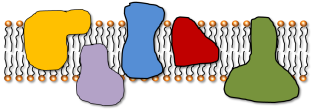 ATP
NADH+H+
FADH2
O2
H2O